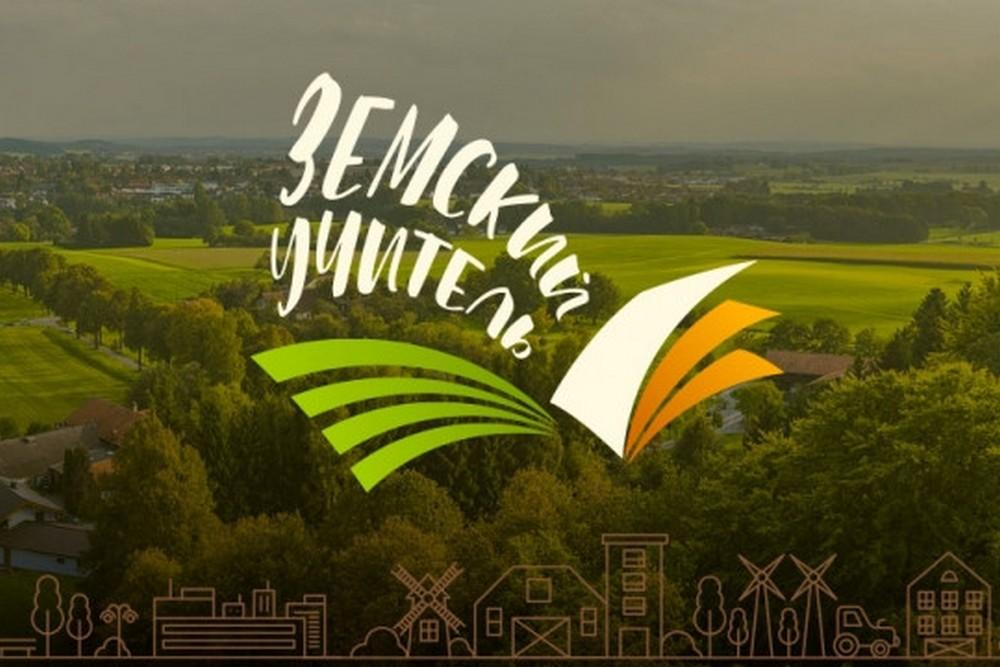 Министерство  образования и науки Архангельской области

28 февраля 2020 года
1
Подготовительный этап
2
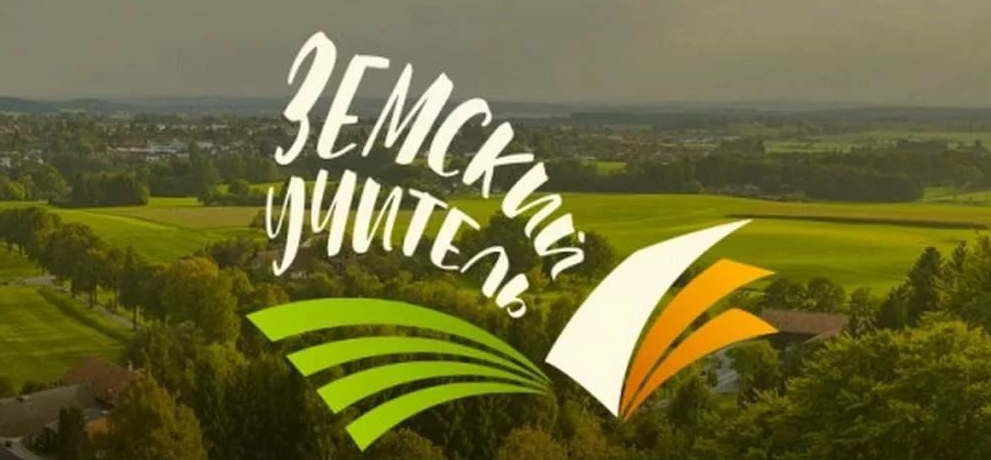 Федеральный бюджет программы. Участники
3
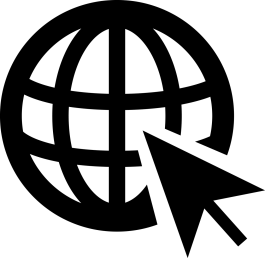 Портал «Земский учитель» https://zemteacher.edu.ru/
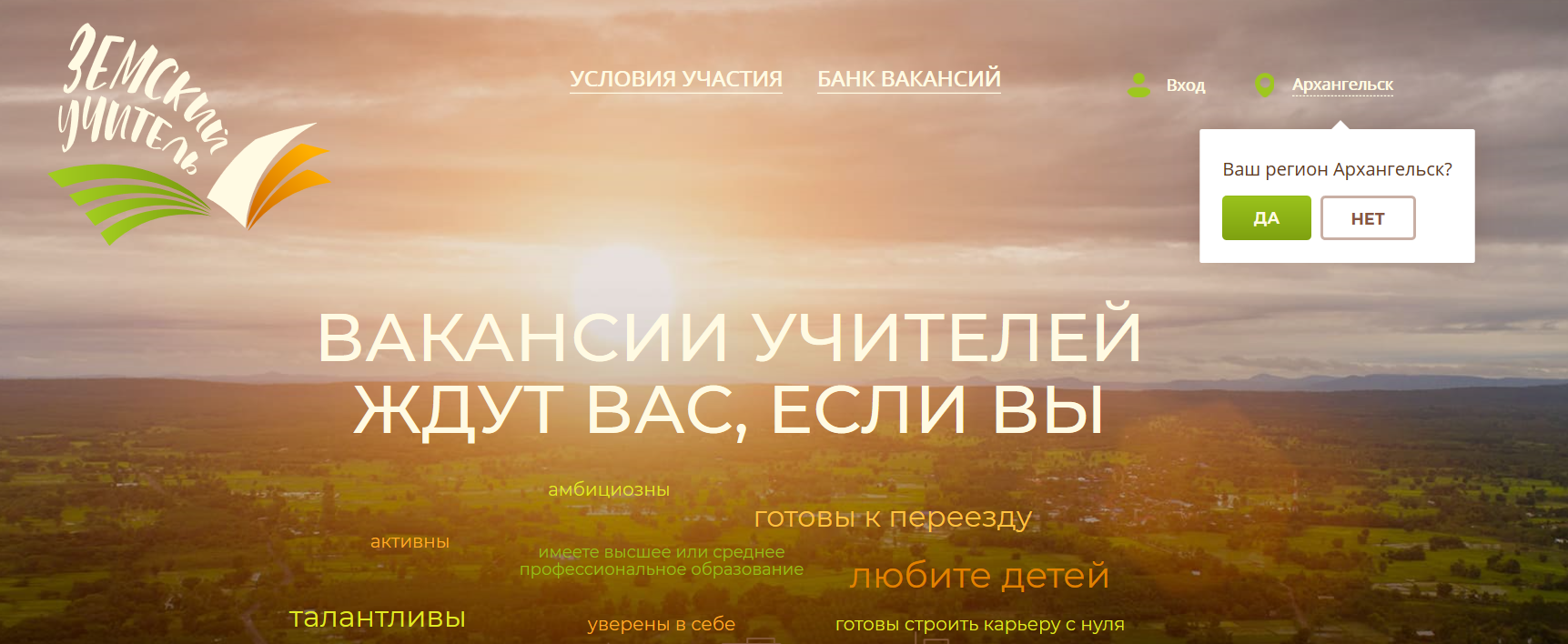 4
https://zemteacher.edu.ru/
Условия участия
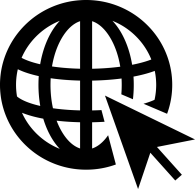 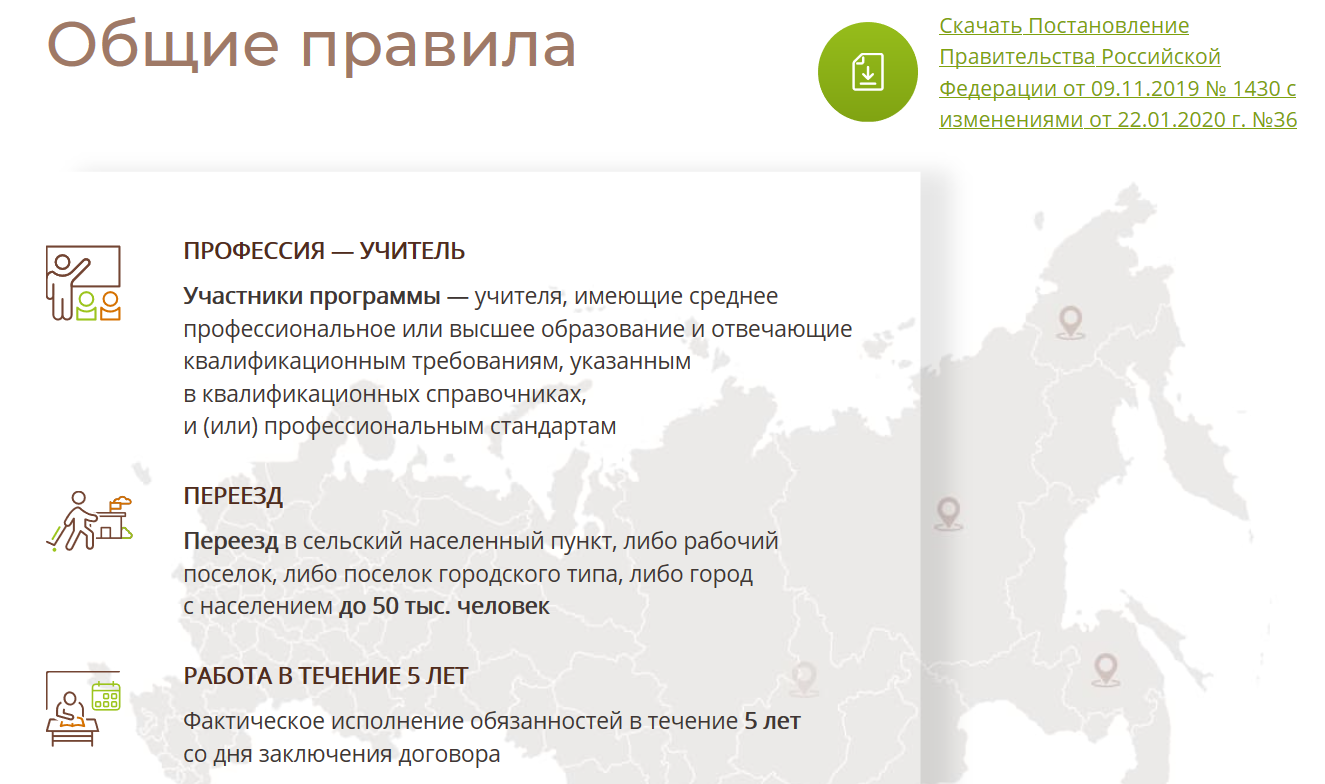 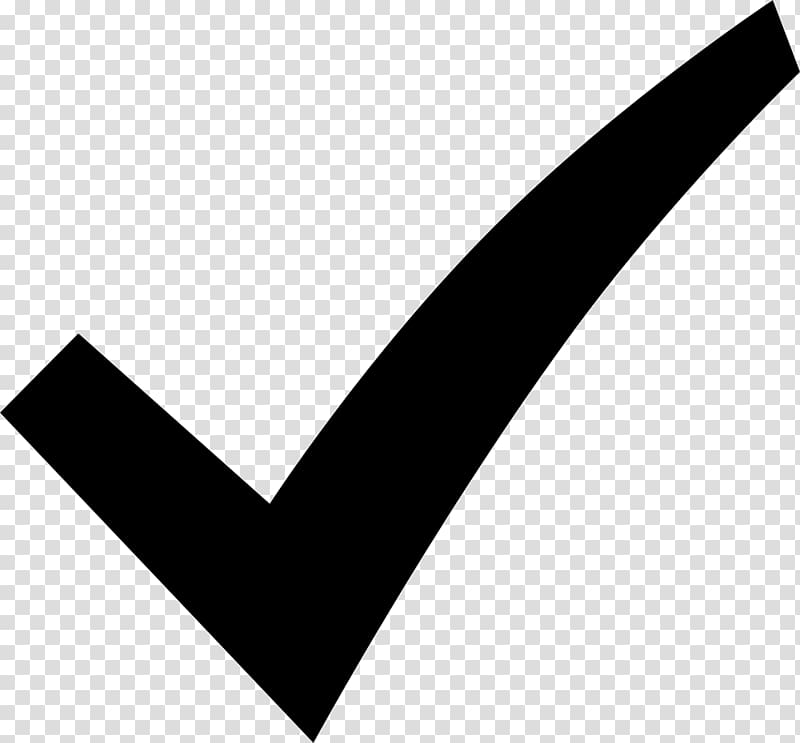 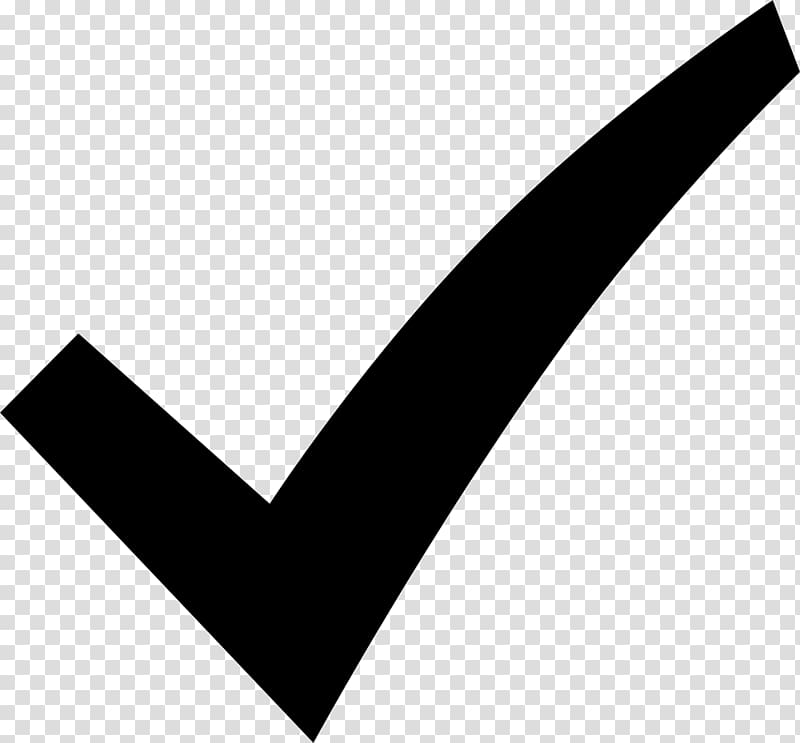 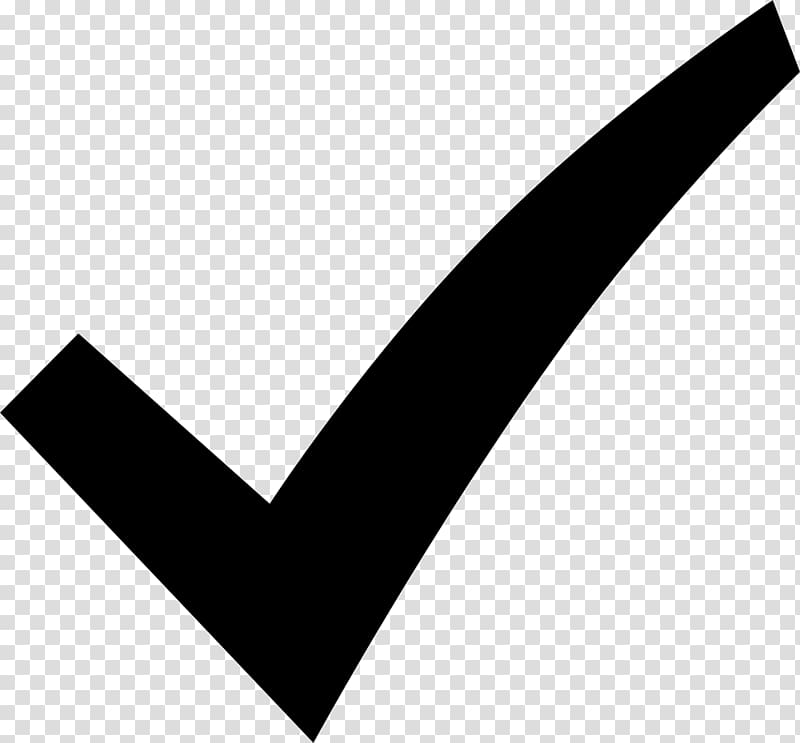 5
https://zemteacher.edu.ru/
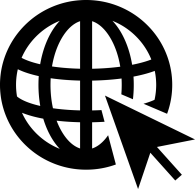 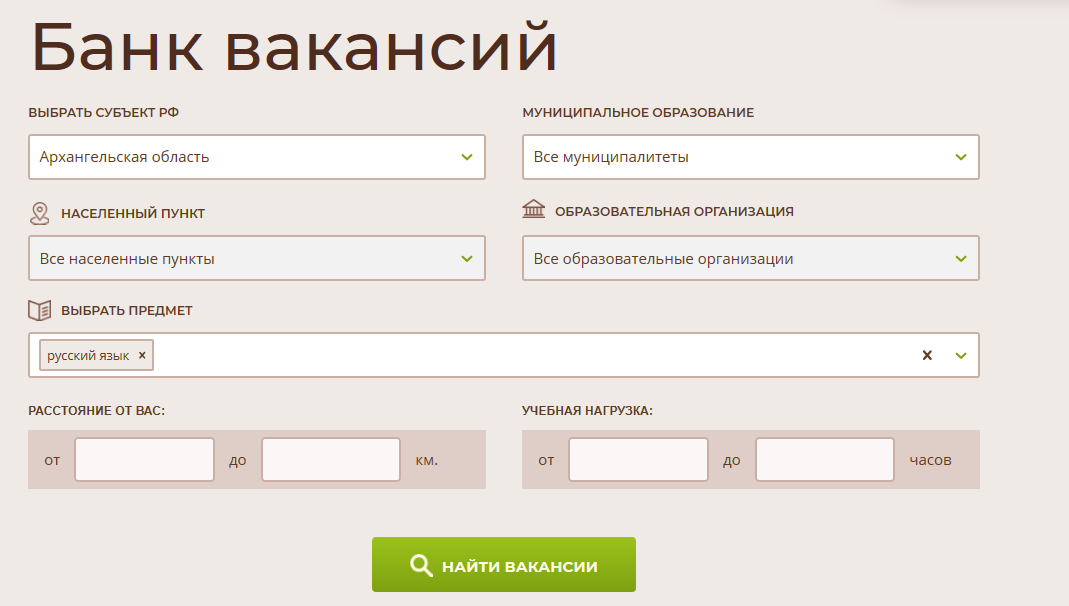 6
https://zemteacher.edu.ru/
Банк вакансий
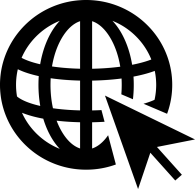 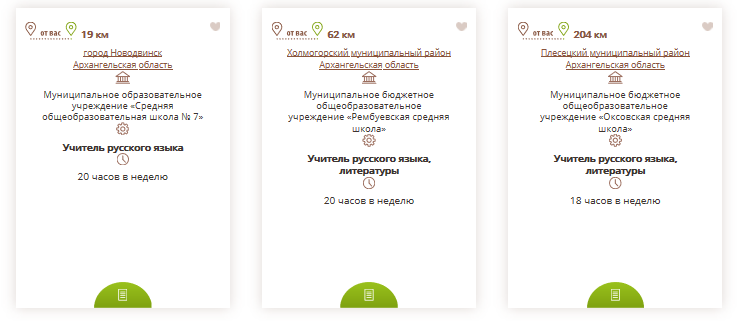 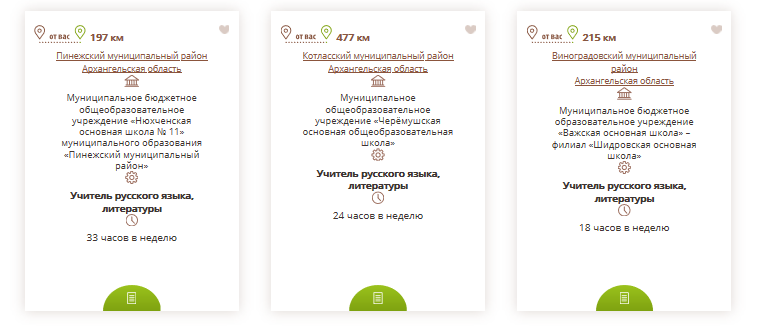 7
https://zemteacher.edu.ru/
Условия участия
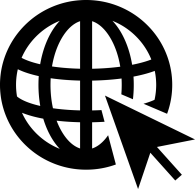 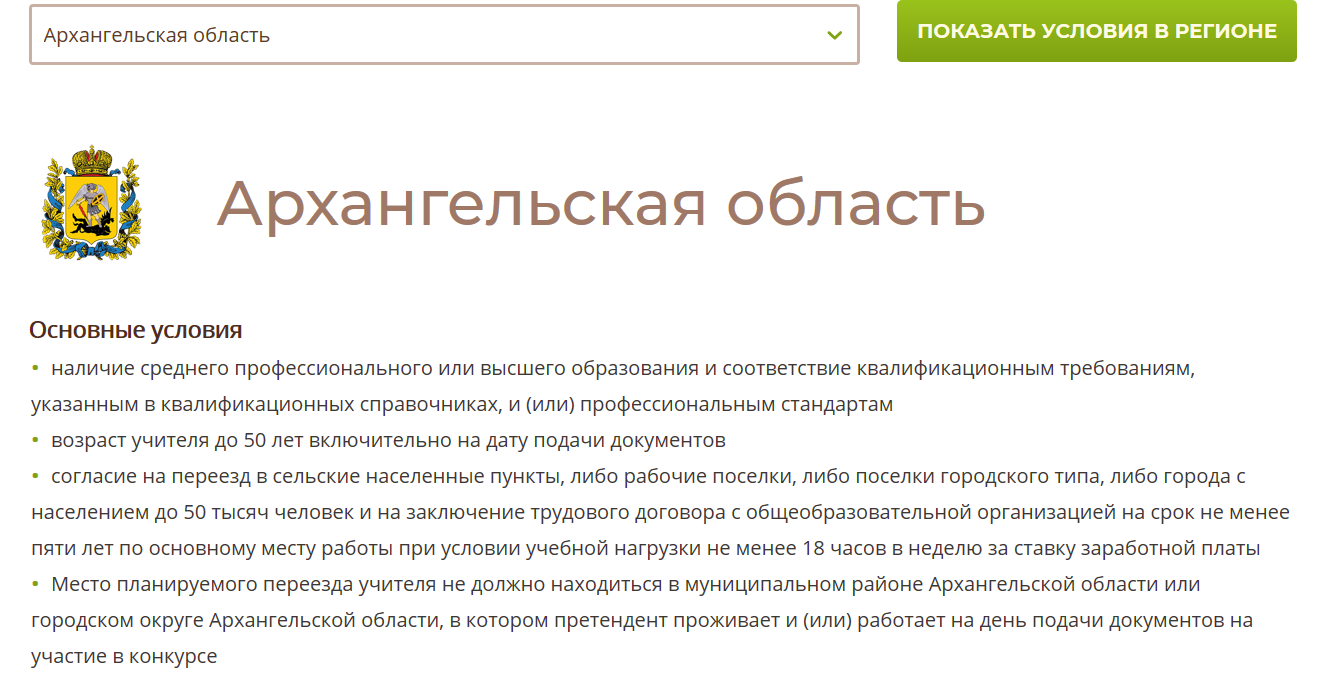 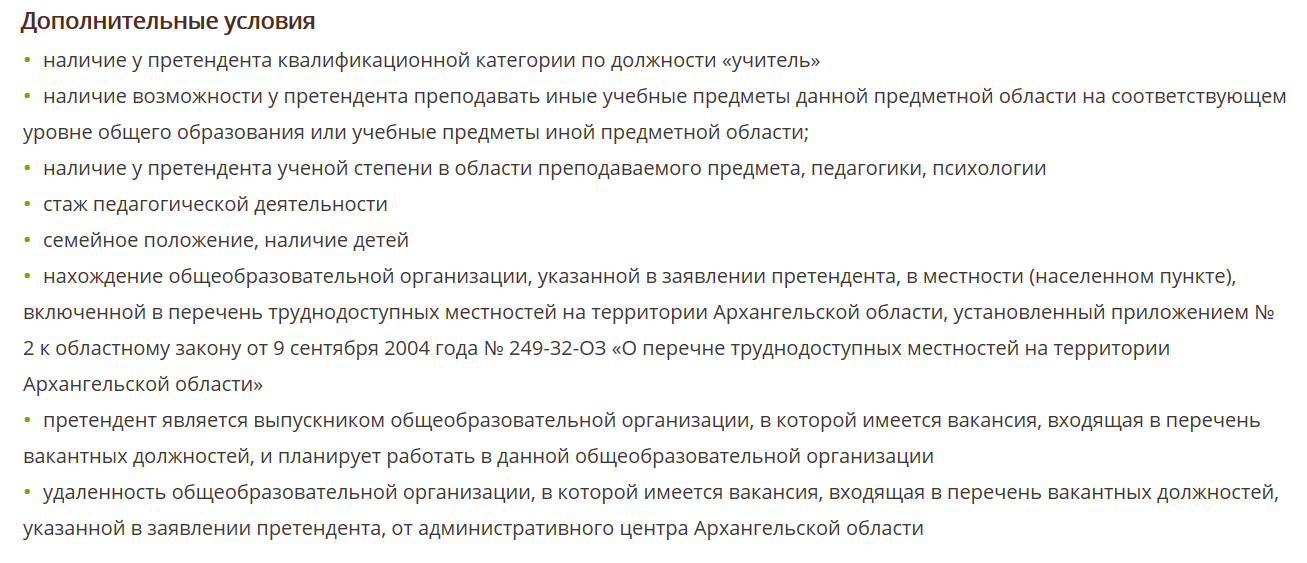 8
Условия участия
https://dvinaland.ru/gov/iogv/minobr/zemteacher/
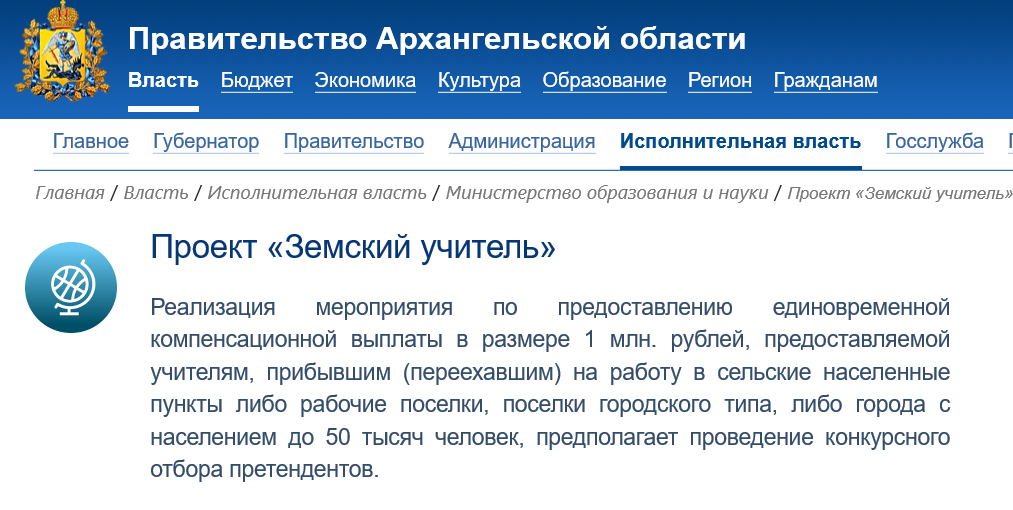 9
https://dvinaland.ru/gov/iogv/minobr/zemteacher/
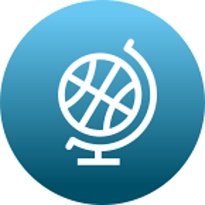 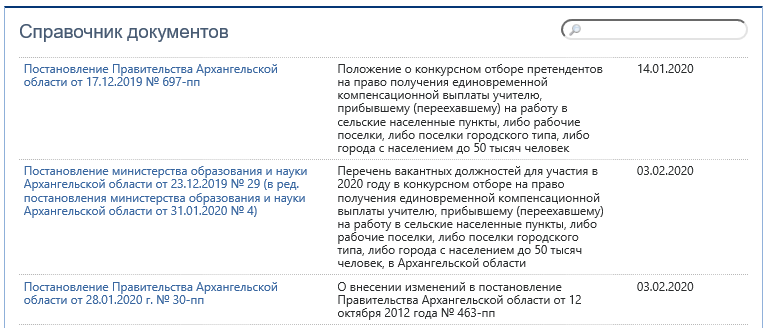 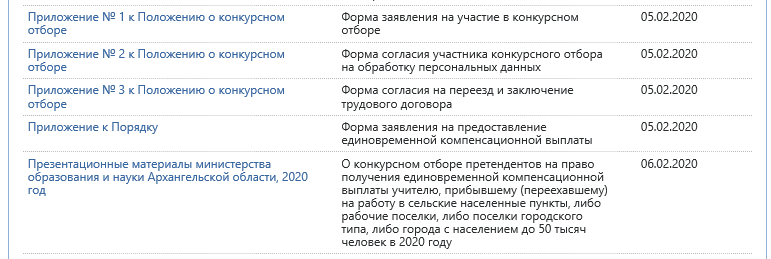 10
Основные условия отбора(при несоответствии им претендент не допускается к конкурсному отбору)
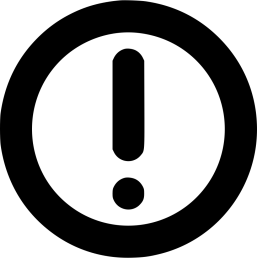 11
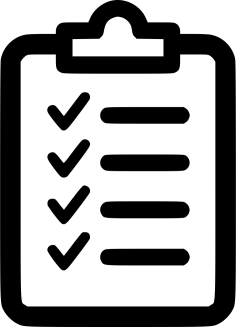 Дополнительные критерии отбора(оцениваются в ходе конкурсного отбора при рейтинговании претендентов)
наличие  квалификационной категории по должности «учитель»
наличие возможности преподавать иные учебные предметы данной предметной области на соответствующем уровне общего образования или учебные предметы иной предметной области;
наличие ученой степени в области преподаваемого предмета,  педагогики, психологии
стаж педагогической деятельности
семейное положение, наличие детей
нахождение общеобразовательной организации, указанной в заявлении,  в местности (населенном пункте), включенной в перечень труднодоступных местностей  на территории Архангельской области, установленный приложением № 2 к областному закону  от 09.09.2004  № 249-32-ОЗ «О перечне труднодоступных местностей на территории  АО»
претендент является выпускником общеобразовательной организации,  в которой имеется вакансия, входящая в перечень вакантных должностей, и планирует работать в данной общеобразовательной организации
удаленность общеобразовательной организации, в которой имеется вакансия, входящая в перечень вакантных должностей, указанной в заявлении, от административного центра АО
3/5 баллов
3/5 баллов
5/3 баллов
1/3/5 баллов
1/1 баллов
10 баллов
5 баллов
12
10 баллов
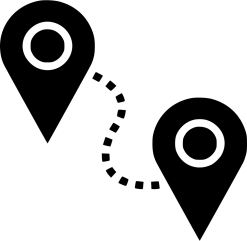 Этапы конкурсного отбора(ежегодно в период реализации Мероприятия)
(*) претенденты заполняют регистрационную форму на портале “Земский учитель” по адресу: https://zemteacher.edu.ru и представляют заявление на участие в конкурсном отборе претендентов на право получения единовременной компенсационной выплаты региональному оператору по адресу: 163004, г. Архангельск, Троицкий просп., д. 49, корп. 1 (лично или через представителя, либо заказным почтовым отправлением с описью вложения) 

(**) заявление о заключении трехстороннего договора об осуществлении единовременной компенсационной выплаты подается не позднее 3 месяцев со дня утверждения списка победителей конкурсного отбора
13
Архангельская область по соглашению с Министерством просвещения Российской Федерациив рамках мероприятия в 2020 году предусмотрено предоставление 9 единовременных компенсационных выплат
п е р е ч е н ь
вакантных должностей для участия в 2020 году в конкурсном отборе  на право получения единовременной компенсационной выплаты учителю, прибывшему (переехавшему) на работу в сельские населенные пункты, либо рабочие поселки, либо поселки городского типа, либо города с населением до 50 тысяч человек, в Архангельской области



В 2020 году в Перечень включены вакансии:
учитель физики (1)
учитель математики (4)
учитель русского языка (2)
учитель русского языка и литературы (5)
учитель иностранного языка (8)
учитель информатики и ИКТ (1)
учитель истории, обществознания (1)
40 заявок
5 заявлений
14
по состоянию на 27.02.2020 г.
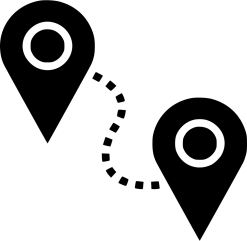 Контакты
Контактные данные организации, 
занимающейся вопросами приемки и обработки 
документов участников Конкурса


Государственное автономное учреждение Архангельской области «Центр оценки качества образования»
Министерство  образования и науки Архангельской области

28 февраля 2020 года
15